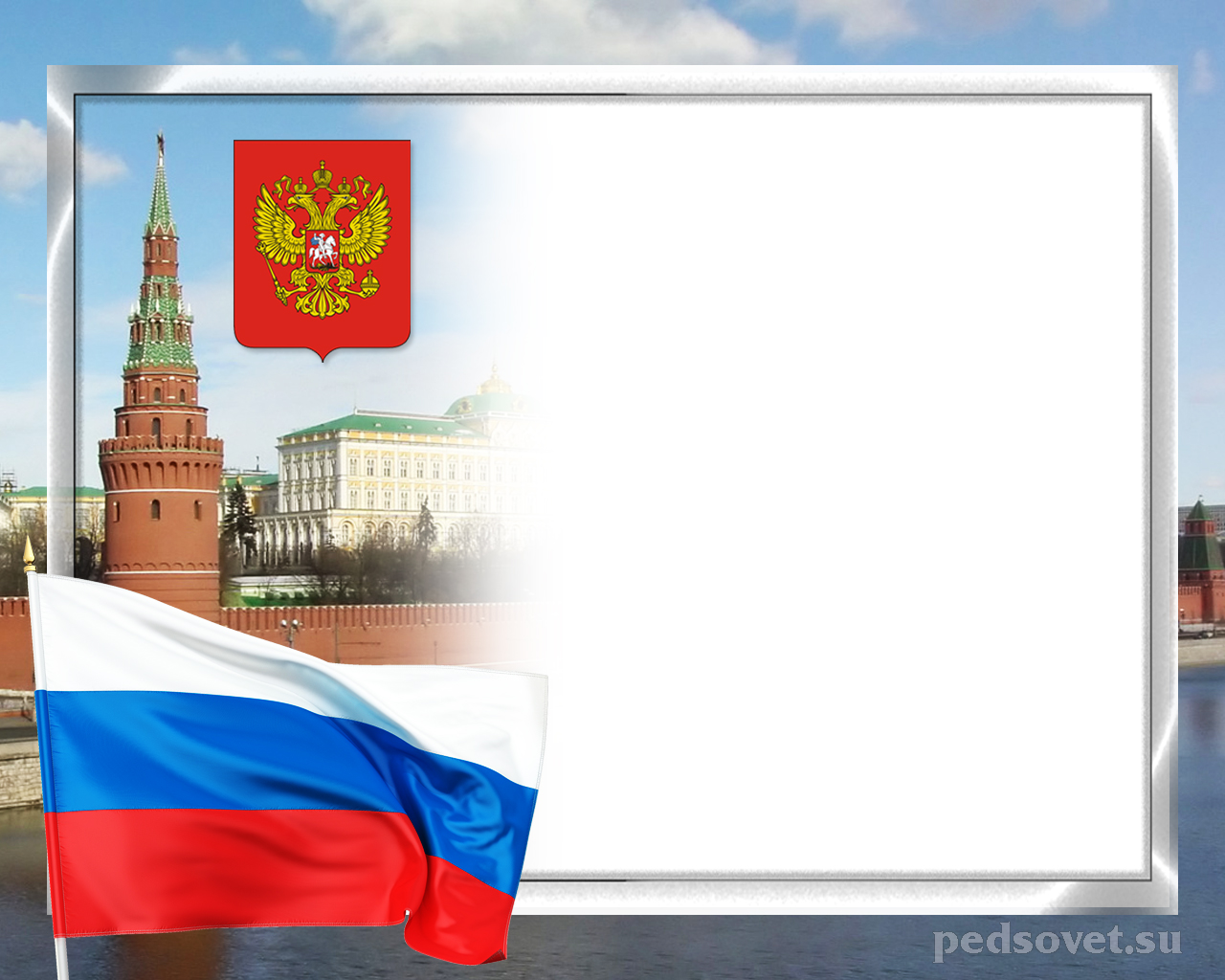 Окружающий мирУМК «Школа России»2 классТест 1. Родная страна.
Автор материала: Шабанова Марина Геннадьевна,
1 квалификационная категория,
учитель начальных классов 
МБОУ Сарасинская СОШ Алтайского района Алтайского края 
с. Сараса, 2016
А1. Что означает слово «федерация»?
1) Символ
2) Слияние
3) Объединение
4) Разъединение
А2. В какой строке указаны части России?
1) Республика, граница
2) Материки и океаны
3) Реки, моря, горы
4) Республика, край, область, округ
А3. В какой строке перечислены символы России?
1) Гимн, граница, флаг
2) Герб, флаг, гимн
3) Национальность, язык, гимн
4) Граница, государственный язык
А4. В России живет более:
1) 120 народов
2) 15 народов
3) 100 народов
4) 150 народов
В1. У какого народа борщ является национальным блюдом?
1) У грузин
2) У чукчей
3) У украинцев
4) У башкир
С1. Укажи части русского костюма.
1) Сарафан
2) Передник
3) Тюбетейка
4) Кокошник
Ключ к тесту
Самооценка
Задания уровня А оцениваются 1 баллом.
Задания уровня В – 2 баллами,
Задания уровня С - 3 баллами (может быть как один, так и несколько ответов).
80-100% от максимальной суммы баллов – оценка «5»,
60-80% - оценка «4»,
40-60% - оценка «3»,
0-40% - оценка «2»
Используемые источники:
«Окружающий мир», 2 класс, КИМ, Москва, «ВАКО», 2014
«Окружающий мир. Разноуровневые задания», 2 класс, Москва, «ВАКО», 2014
Максимова Т.Н. «Поурочные разработки по курсу окружающий мир» к УМК А.А.Плешакова («Школа России»), Москва, «ВАКО», 2014
Плешаков А.А., Крючкова Е.А. «Окружающий мир» 2класс, ч.1, Москва «Просвещение»
Шаблон - http://pedsovet.su/load/394-1-0-34645Т
                      http://pedsovet.su/load/394-1-0-34648